Exchange-driven hole spin qubit in Germanium
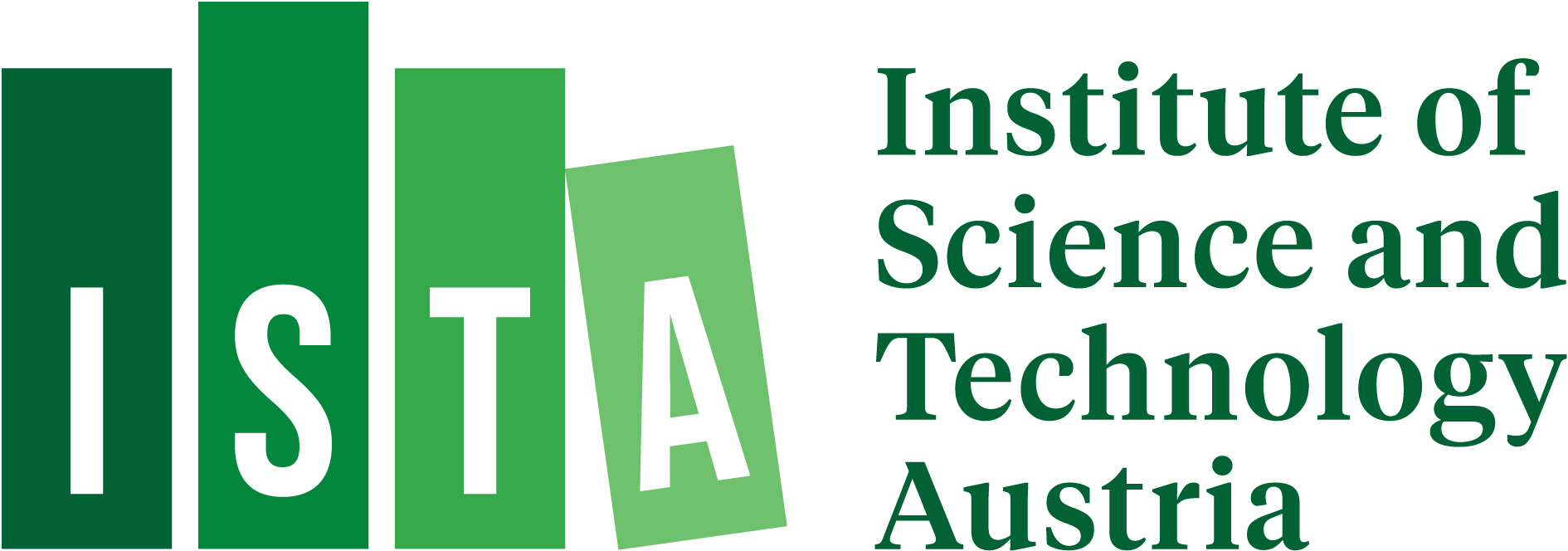 Jaime Saez-Mollejo 


ReAQCT 2024, Budapest
June 19th 2024
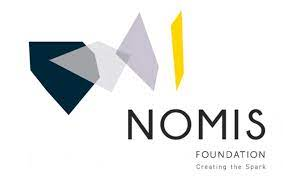 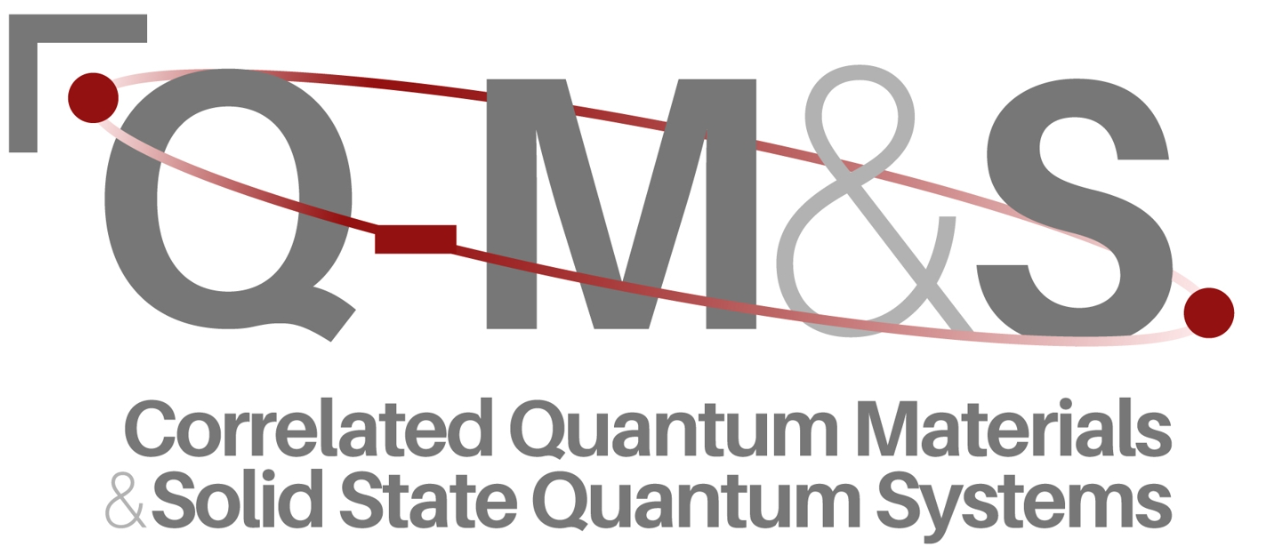 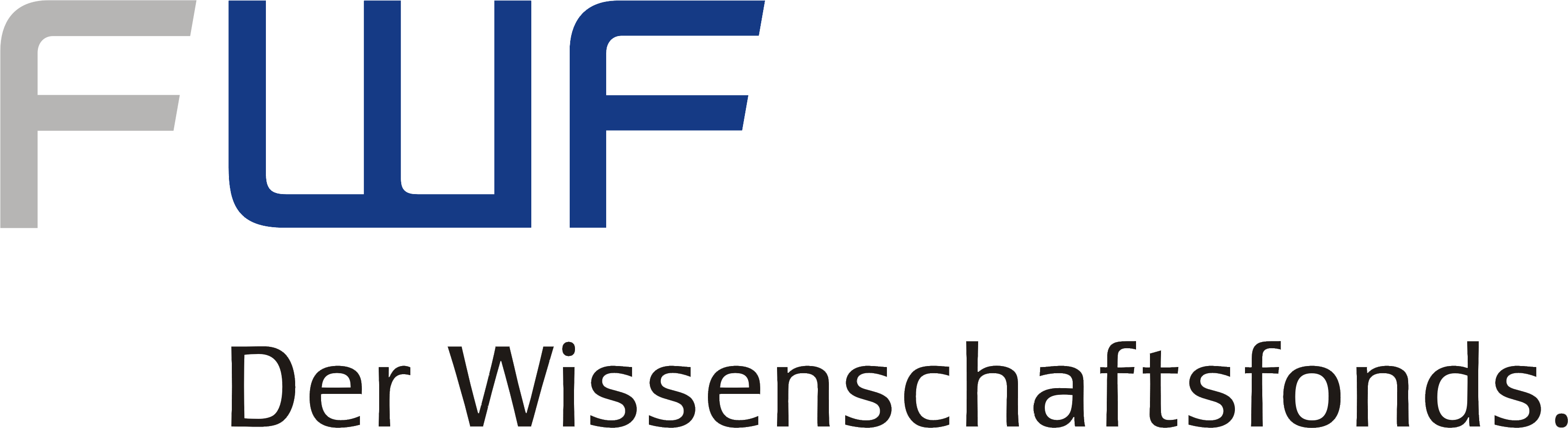 1
Introduction to spin qubits in Ge
Germanium has become really interesting platform for spin qubit experiments
Why Ge?
Strong spin-orbit interaction  Fast electrical driving
Low hyperfine interaction  Increase of coherence time
Compatible with superconducting technologies 
A gate tunable transmon qubit in planar Ge (arXiv:2403.16774v1)
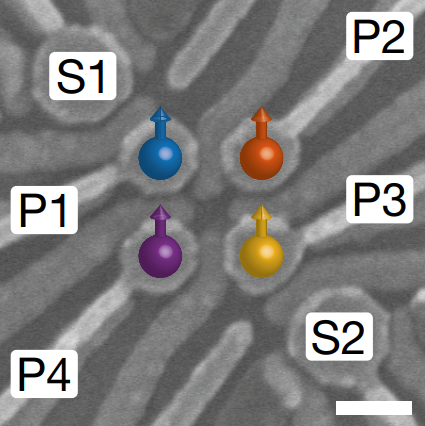 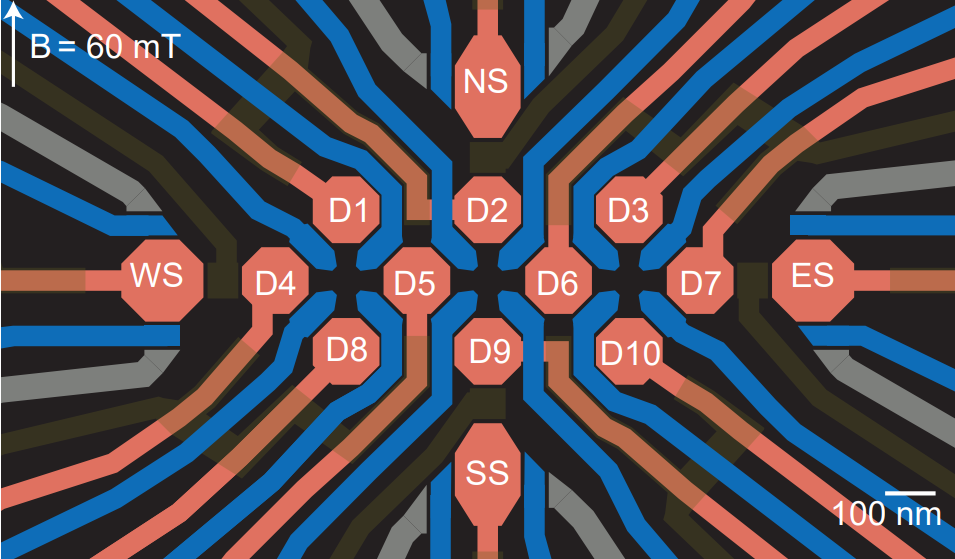 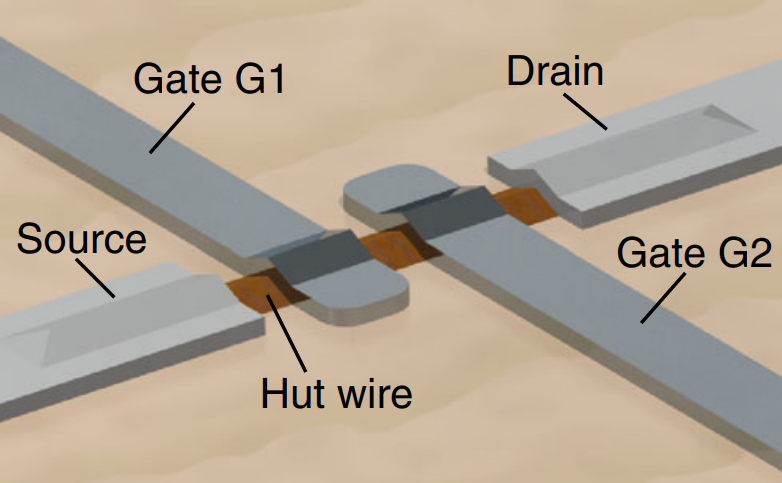 Watzinger et al. Nature comm. (2018)
Hendrickx et al. Nature (2020)
Wang et al. arxiv (2024)
Our goal: understanding the Physics of holes
2
Our design
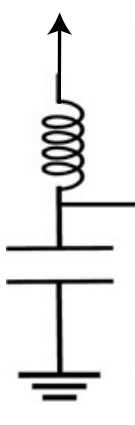 Cross section
Top view
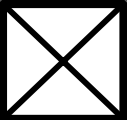 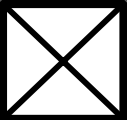 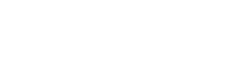 Confinement
Reflectometry circuit
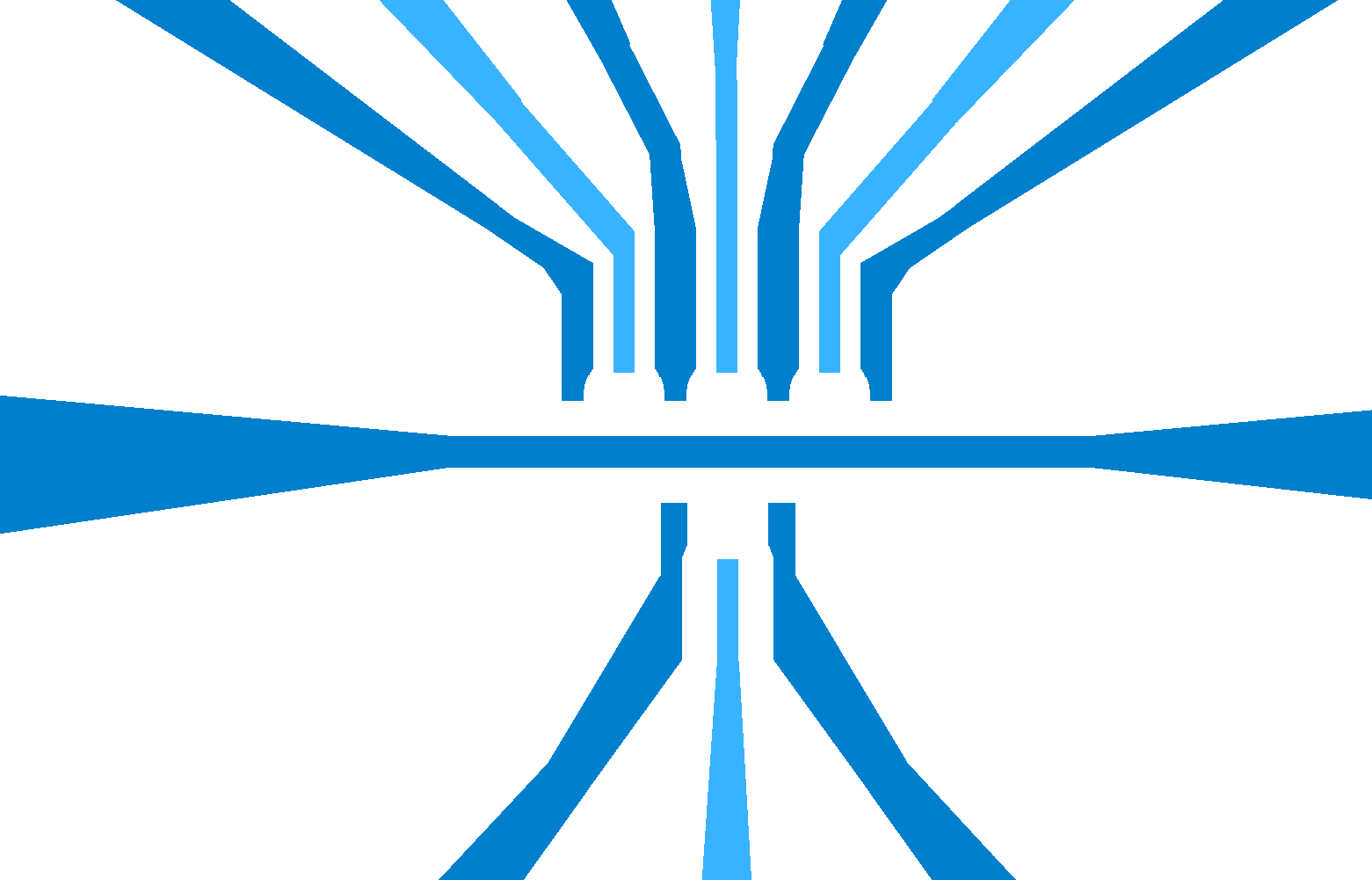 Occupation
Microwave source
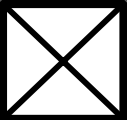 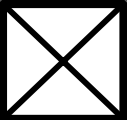 Ohmic contact
20 nm
Ge
18 nm
Microwave source
Holes accumulated at V=0
Material: Isella group
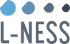 3
80 nm
[Speaker Notes: 2D heterostructure grown by our collaborators in Como
Not deeply buried
Microwaves generate and effective magnetic field via SOI interaction
To read the qubit we measure a reflected RF signal in the sensor]
Readout: a simple picture of Pauli spin blockade
Sensitive to charge occupation
A
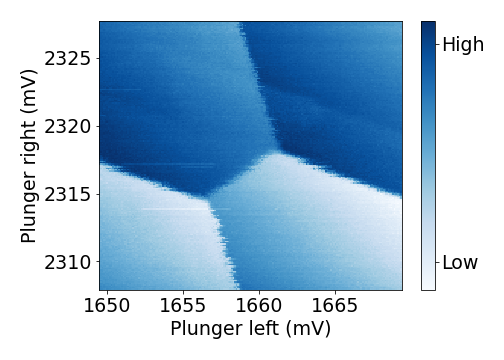 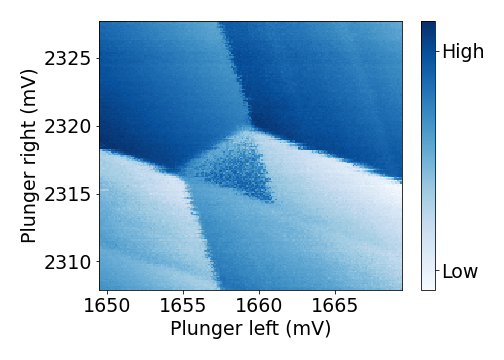 B
+
Driving
C
Signal high
Signal low
Spin-to-charge conversion!
Ono et al. Science (2002)
Johnson et al. PRB (2005)
4
B
C
A
‘0,1’
‘1,1’
‘0,2’
‘1,2’
Find the qubit line: Magnetic spectroscopy
In-plane magnetic field
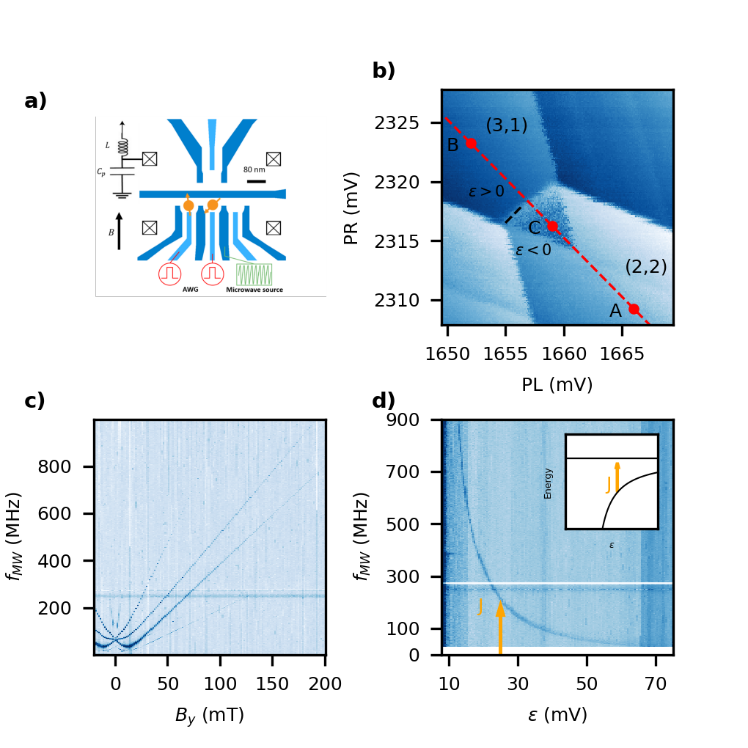 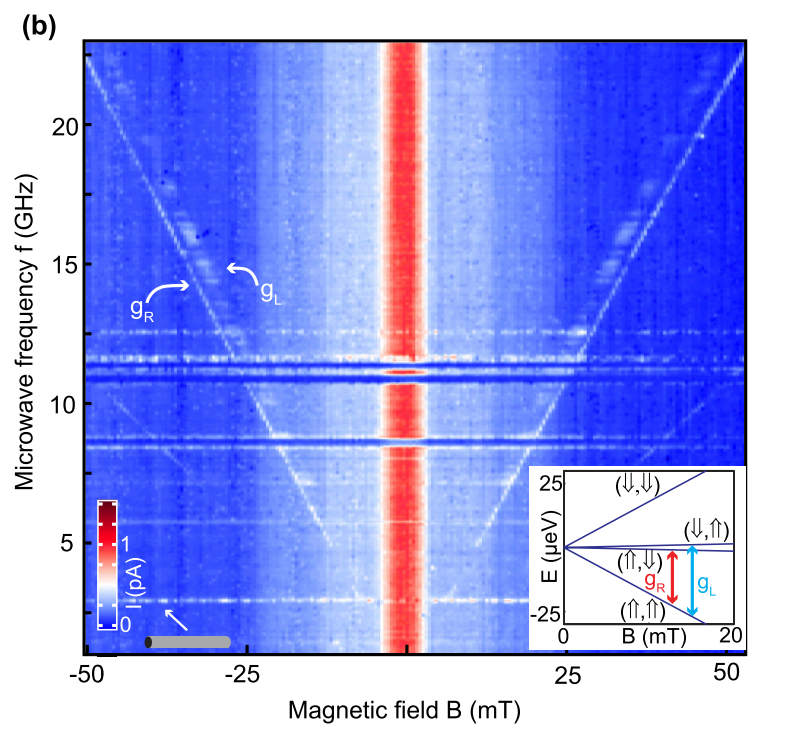 Nadj-Perge et al. PRL (2012)
Similar spectroscopy J-dominated
Nadj-Perge et al. PRL (2012)
Ono et al. PRL (2018)
5
Magnetic spectroscopy
Fixed 
Fixed B=0
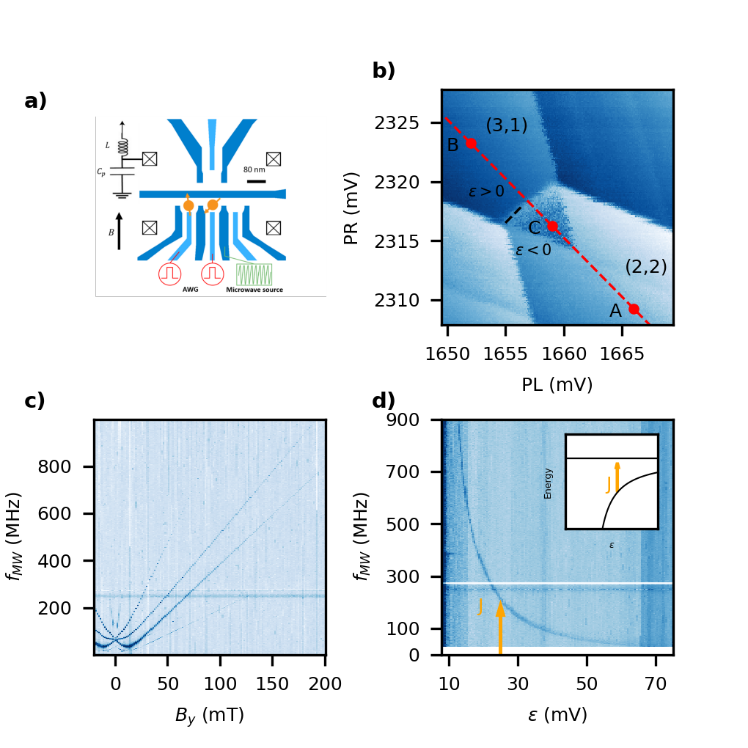 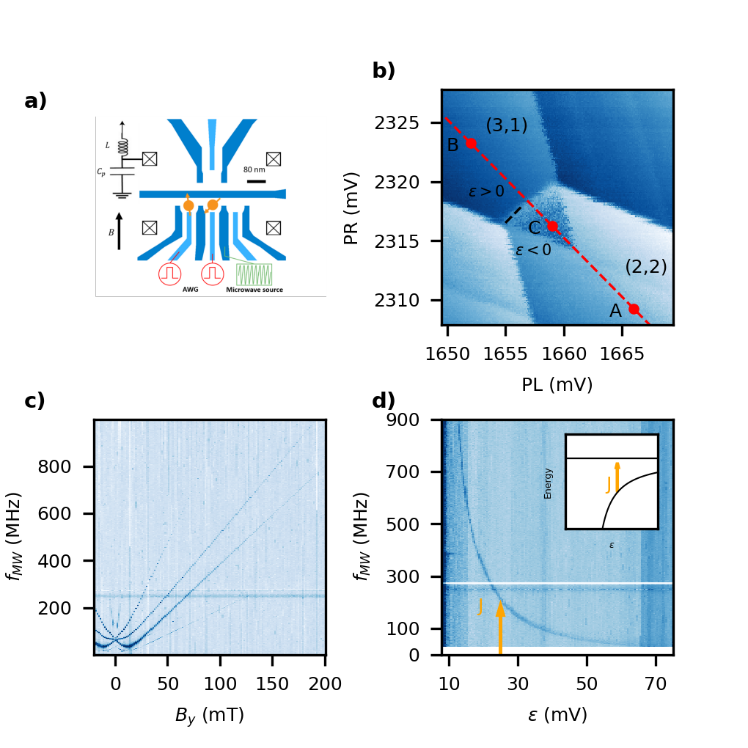 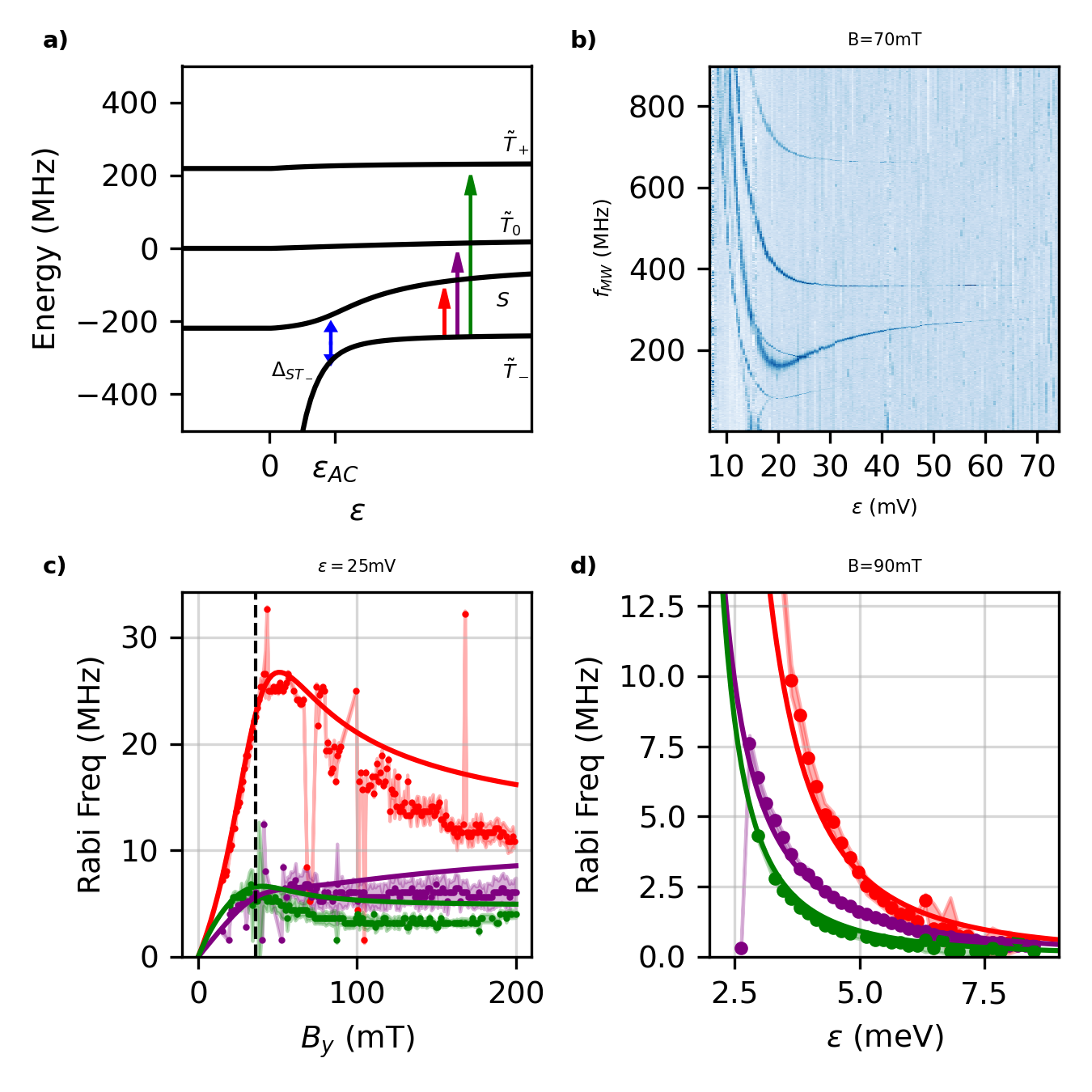 S
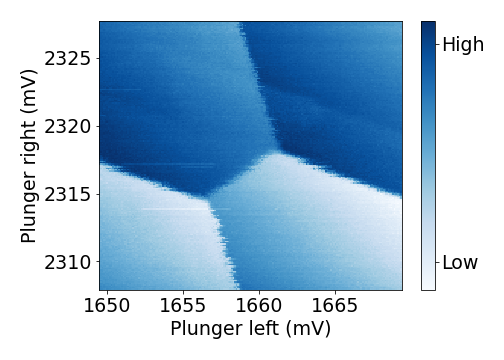 Tunability of exchange interaction, J, with detuning
6
B
C
A
‘1,1’
‘0,2’
ST qubit with orthogonal rotation axis
ST qubits NOT microwave driven
By fitting the magnetic spectroscopy
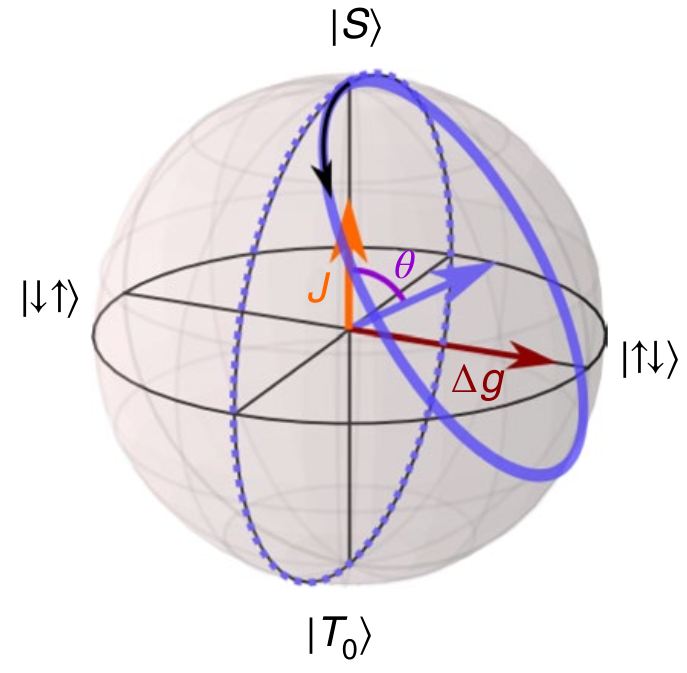 Rotation axis is not orthogonal
Imposing constraints to the operation
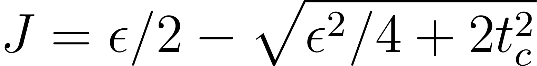 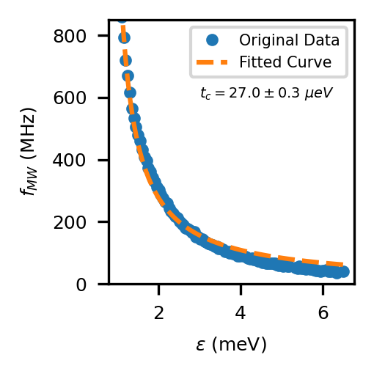 Previous work in the group:
Jirovec et al. Nature Mat. (2021)
MW driving provides orthogonal axis
Here we show a microwave driven ST qubit with orthogonal axis
Extracting all the parameters we verify we are in the ST basis
7
Can they be coherently driven?
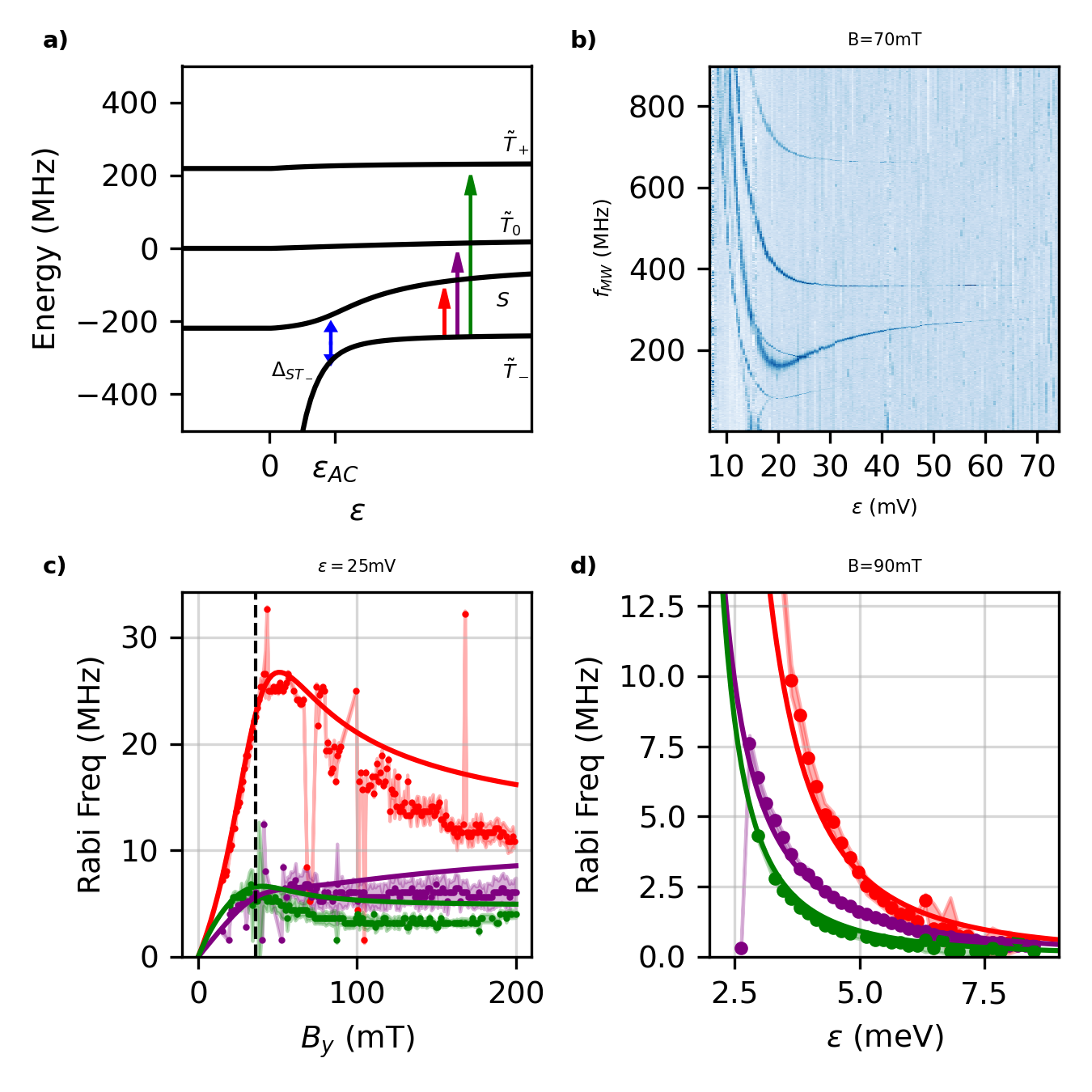 Why can we drive them?
Why do they have different Rabi frequencies?
8
Driving mechanism
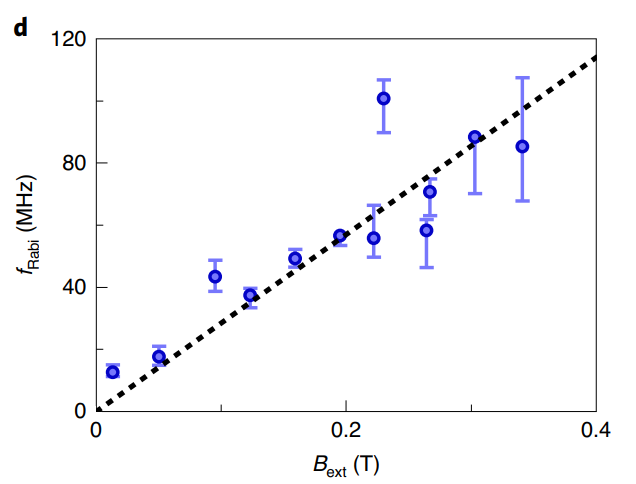 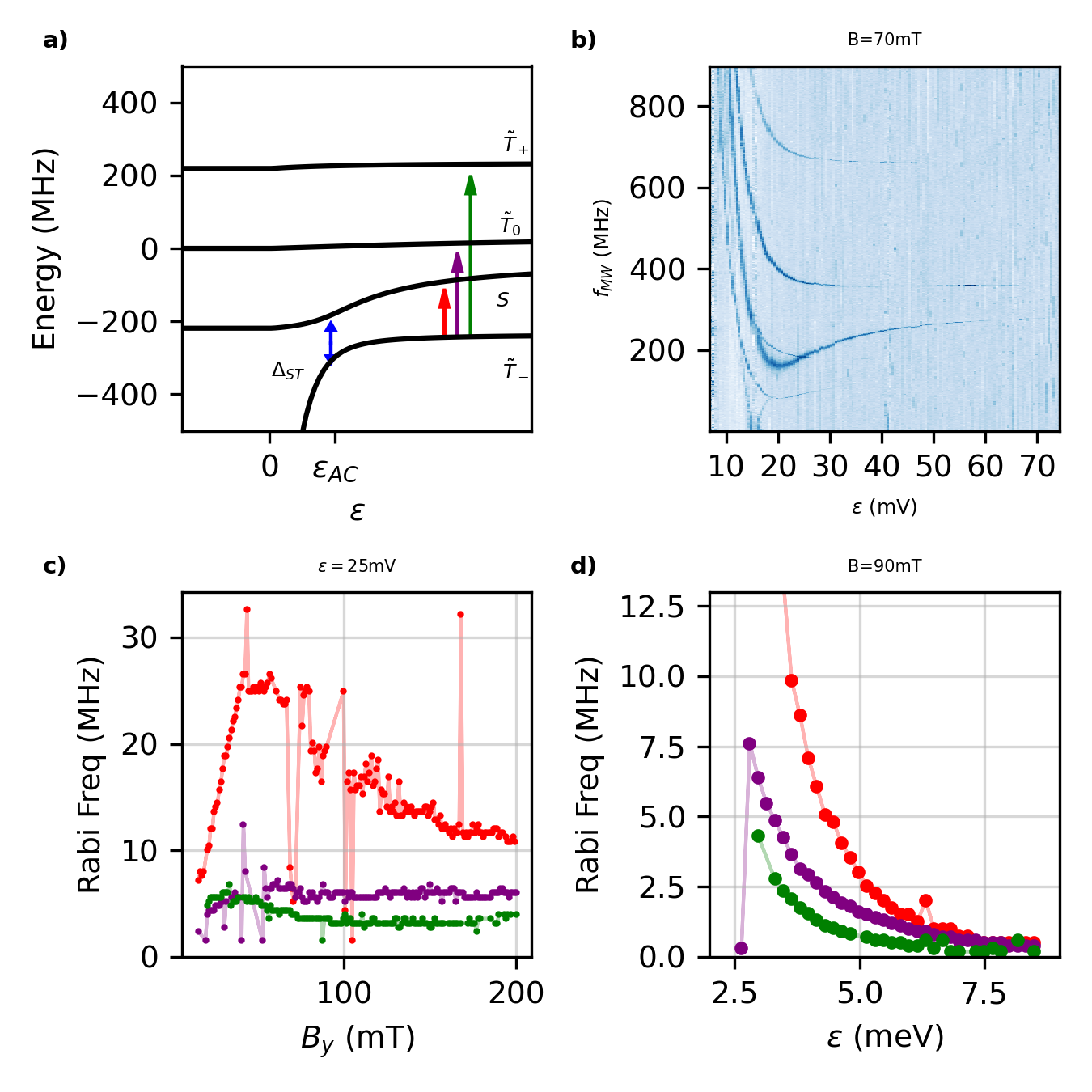 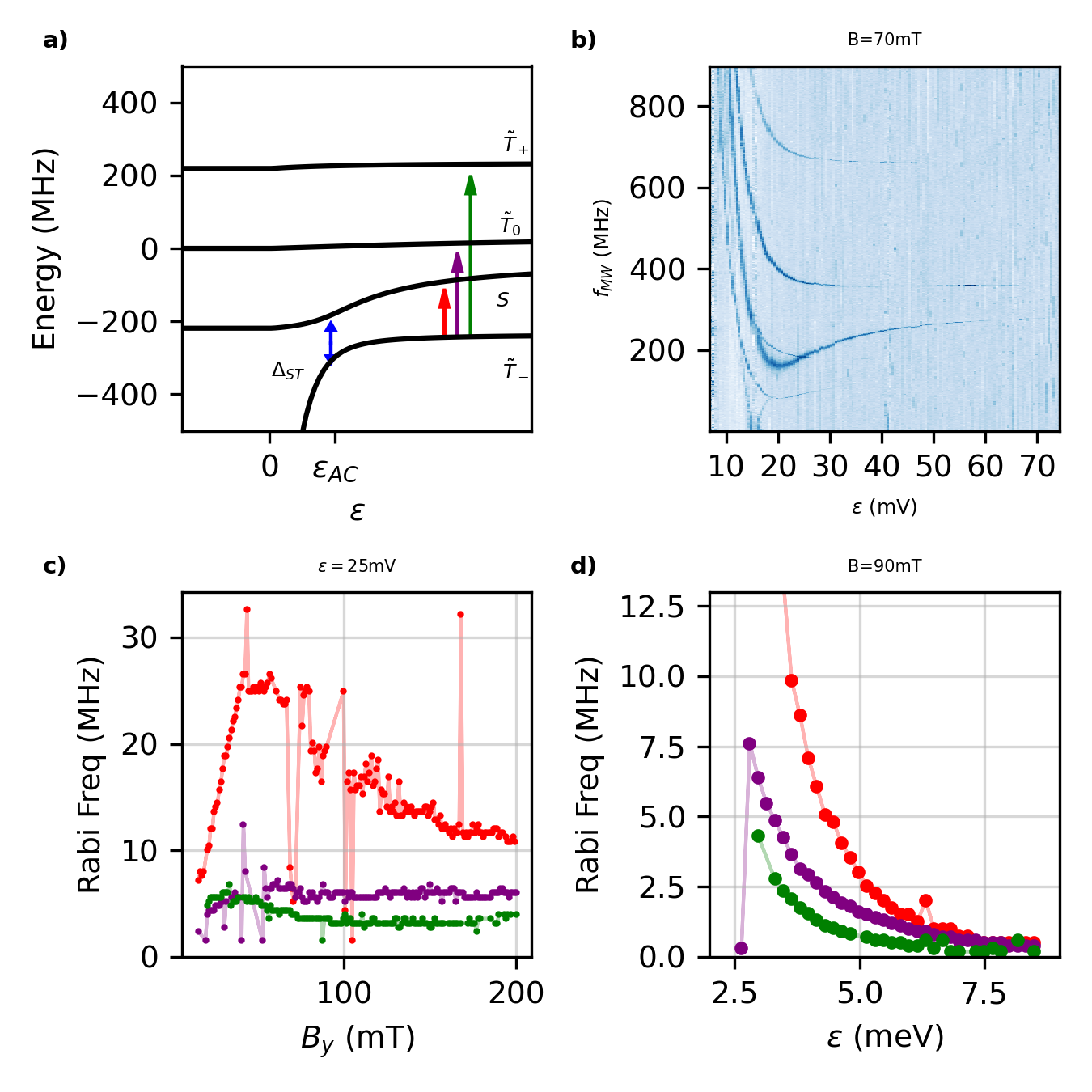 Froning et al. Nature Nano (2021)
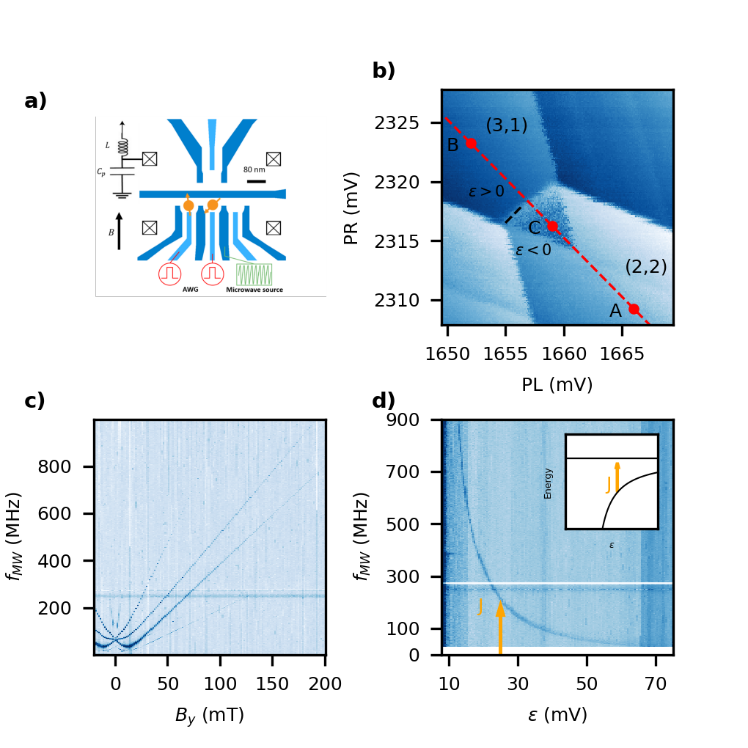 9
Driving mechanism
AC electric field applied on BR is coupled to the detuning of the DQD
As a result:
Modulation of exchange
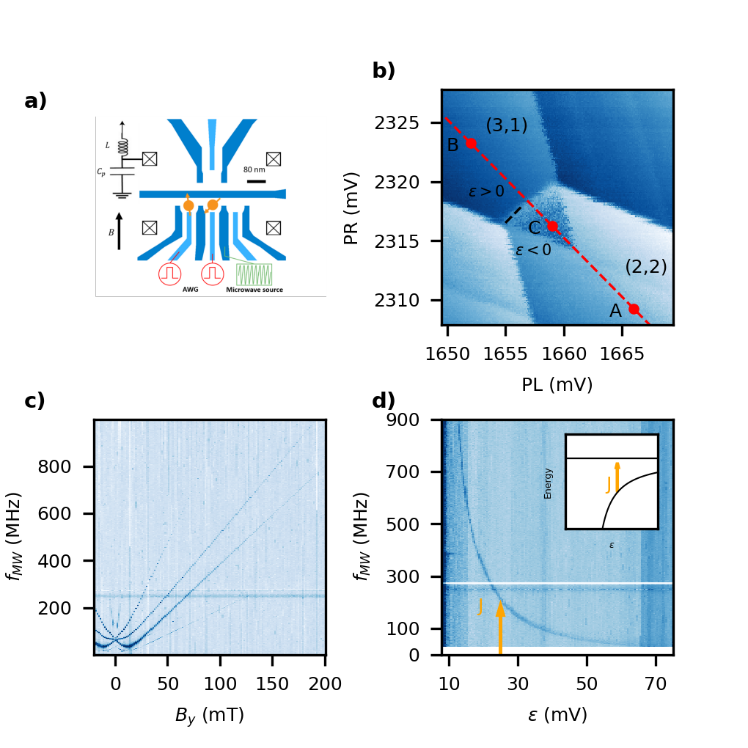 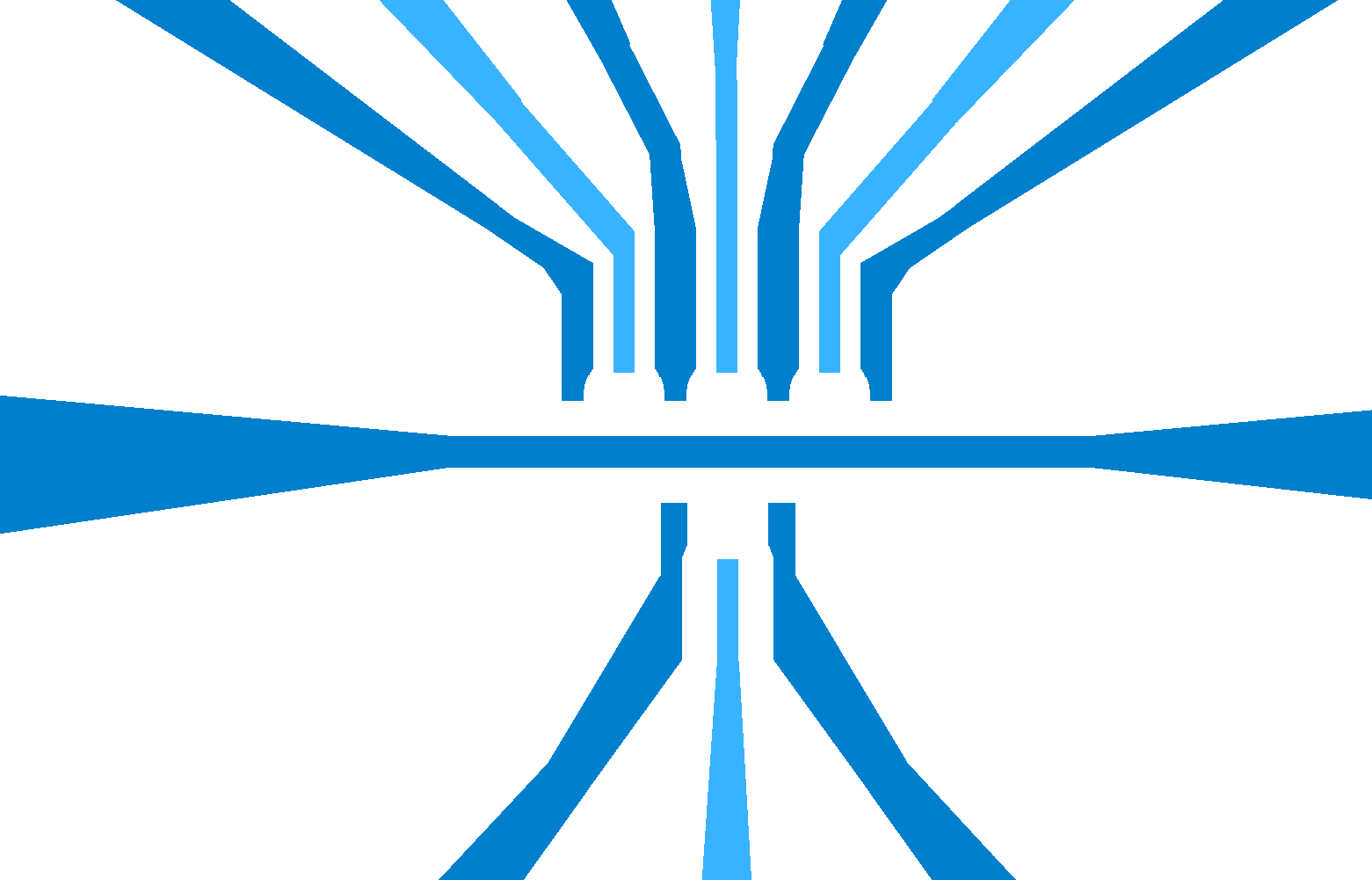 Microwave source
Off-diagonal terms which drive the system
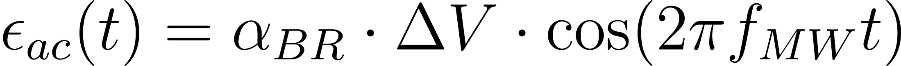 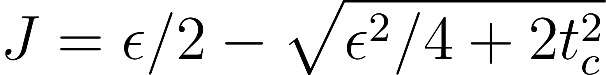 : Lever arm on the quantum dot
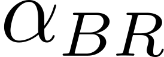 : Amplitude of microwave burst
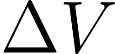 10
Driving mechanism: exchange modulation
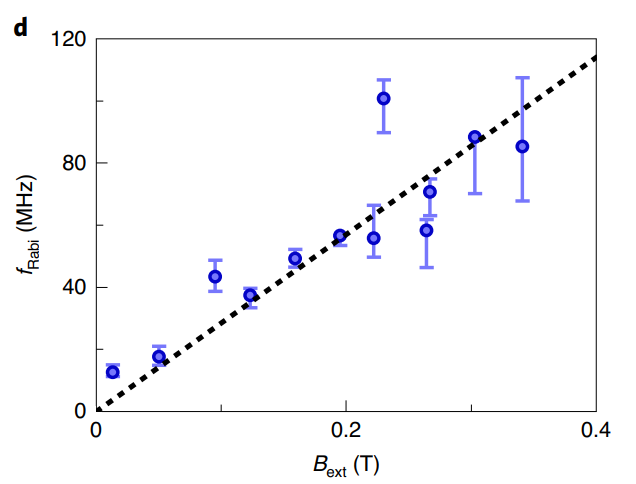 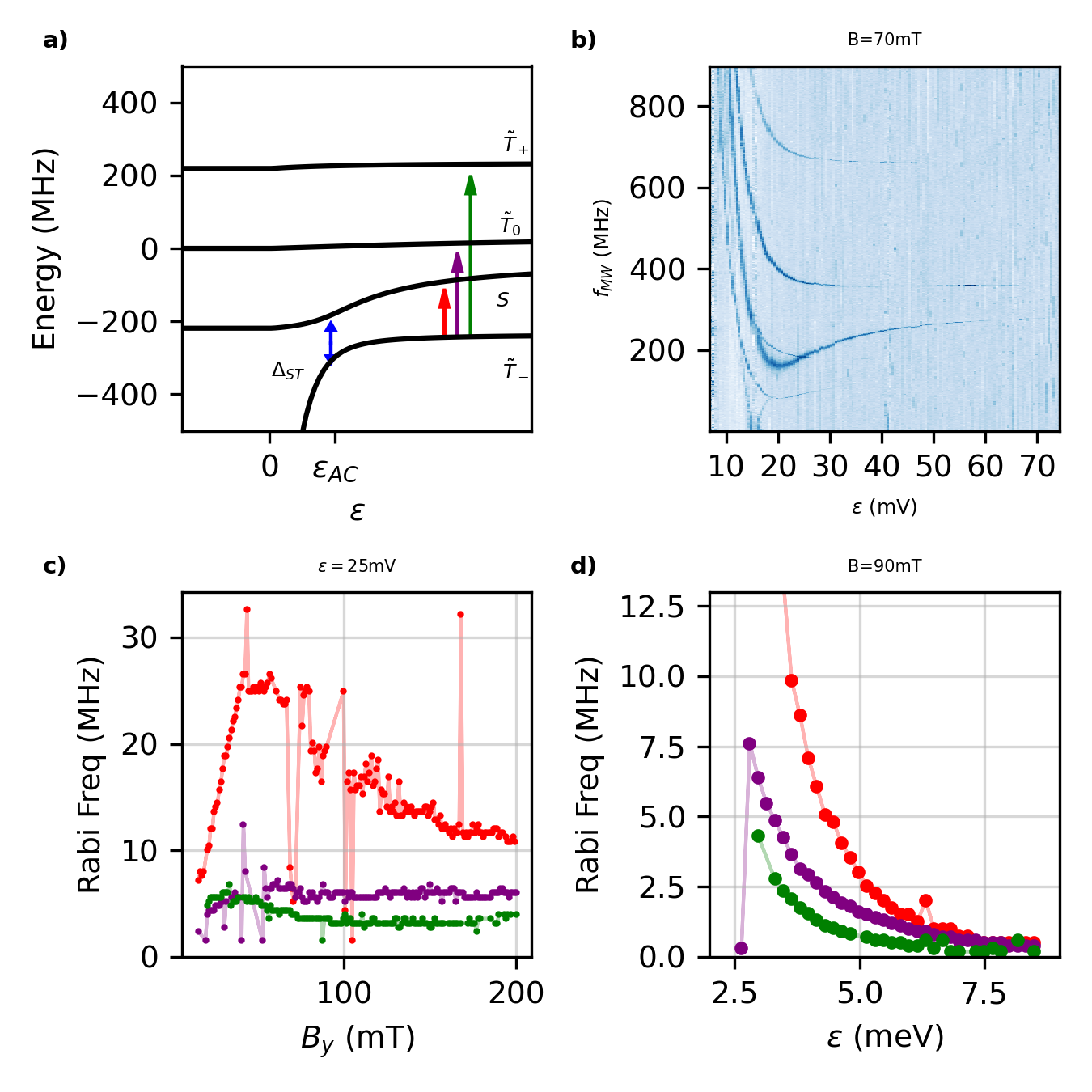 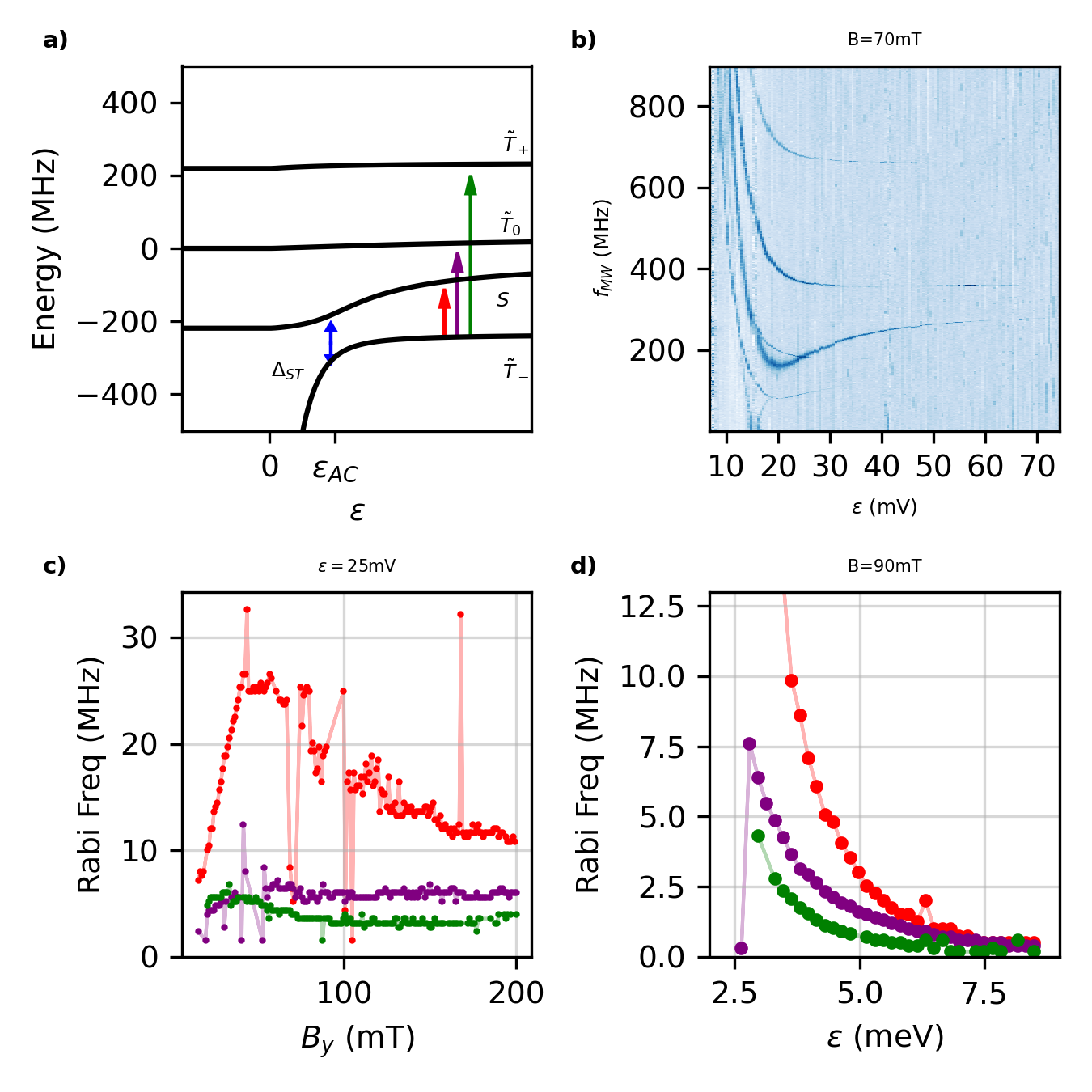 Froning et al. Nature Nano (2021)
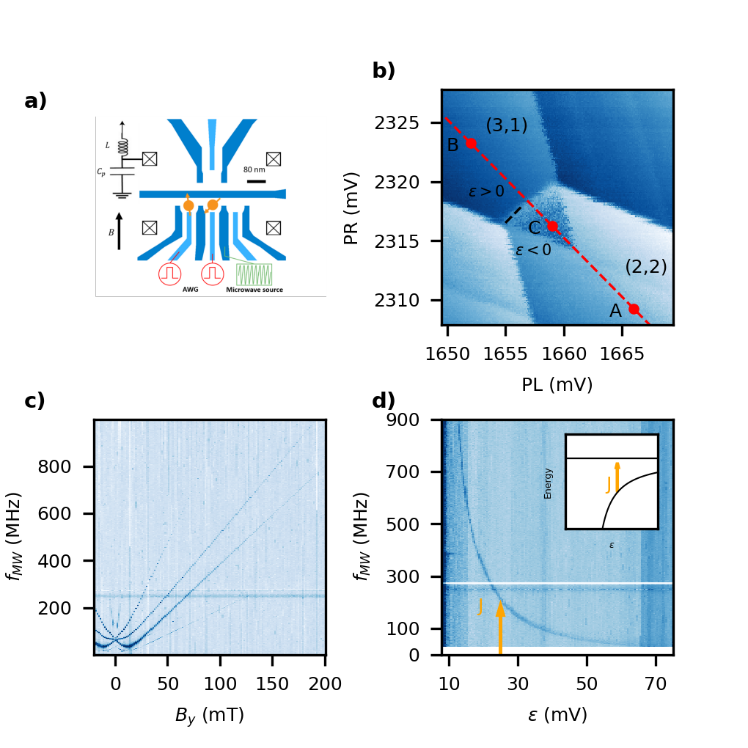 11
Driving mechanism: exchange modulation
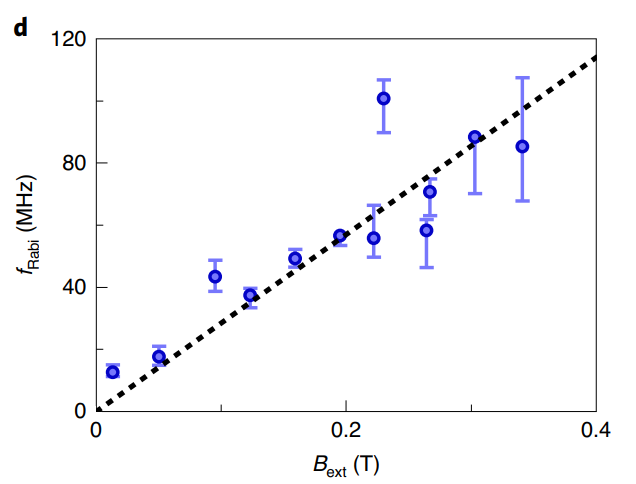 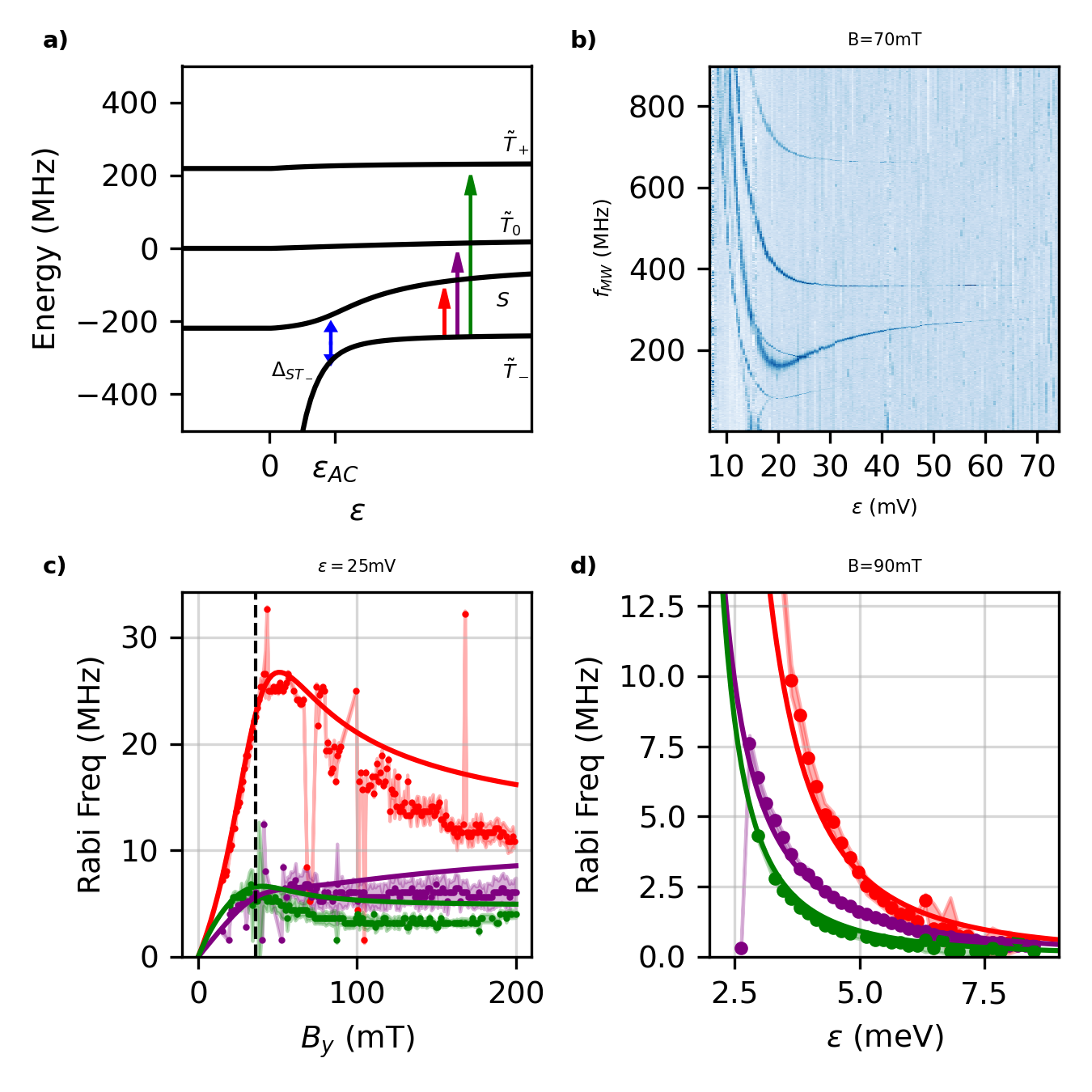 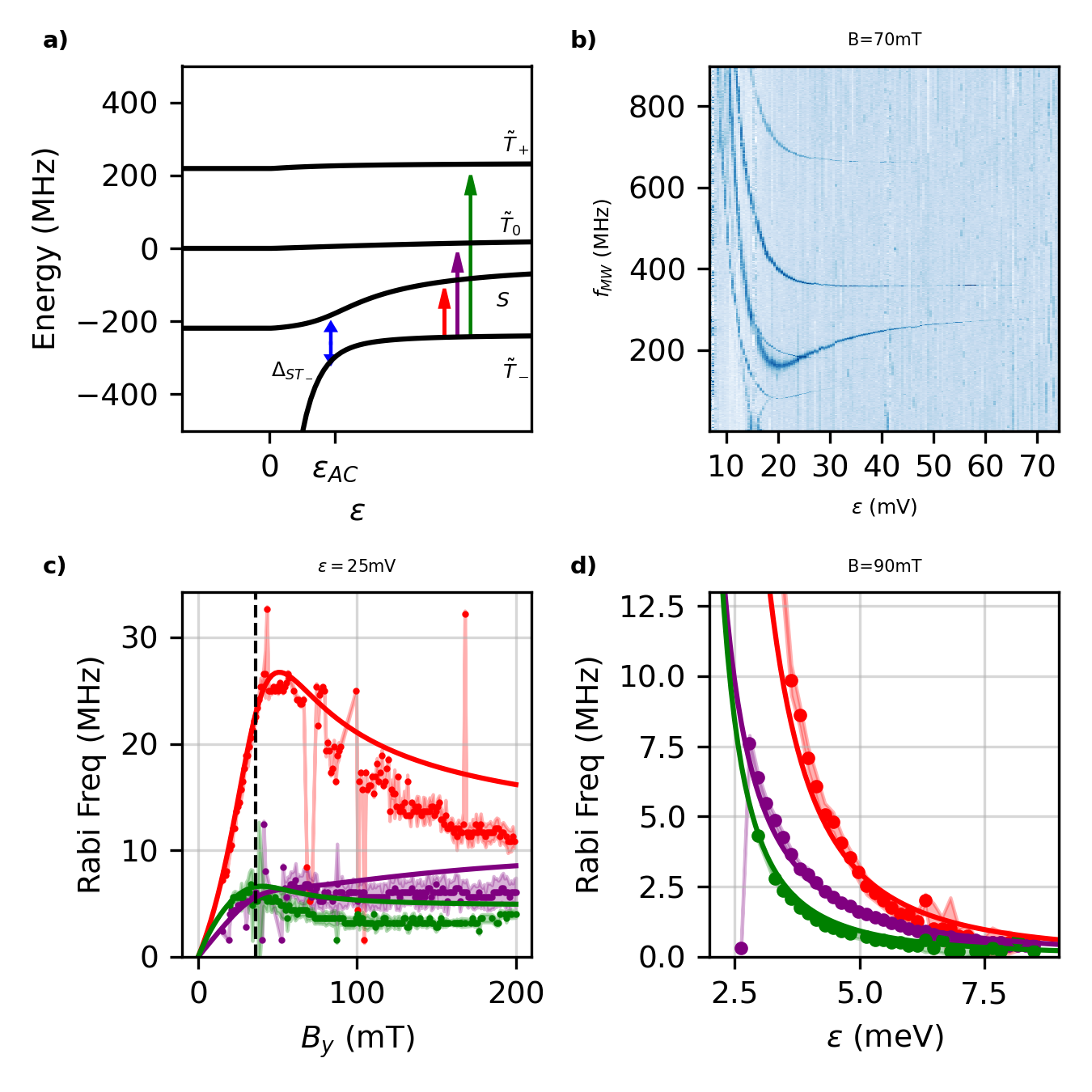 Froning et al. Nature Nano (2021)
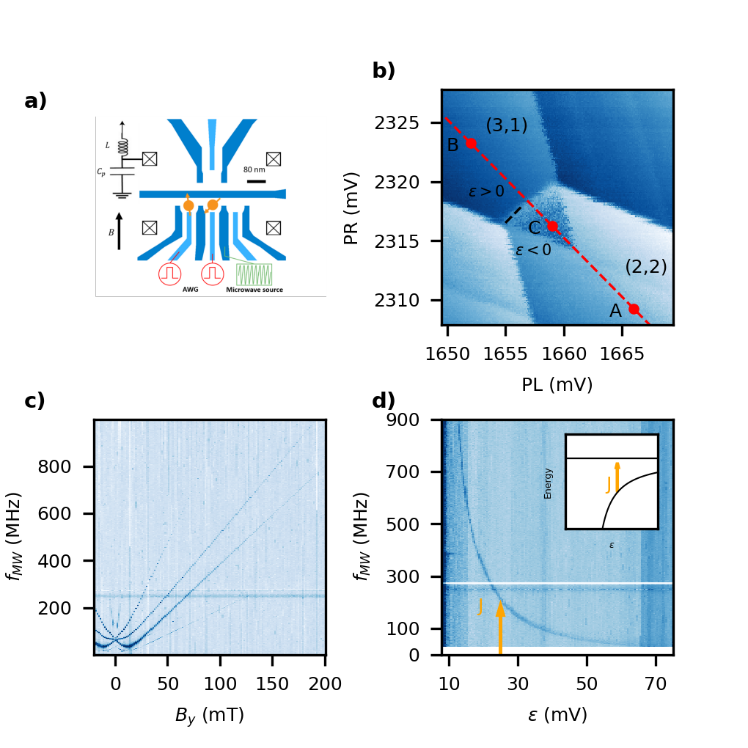 12
What about out-of-plane?
Initial state is a S
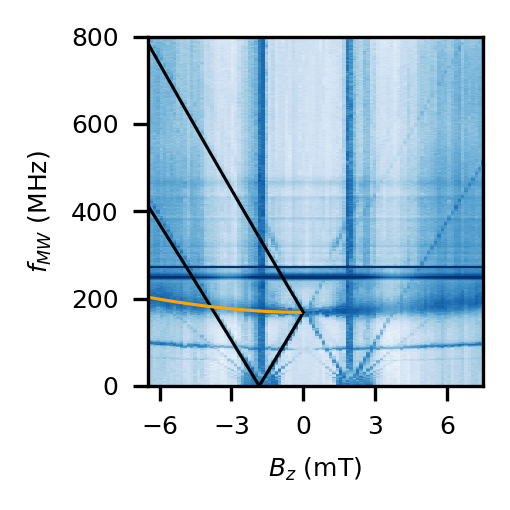 Magnetic spectroscopy
This qubit was out-of-plane
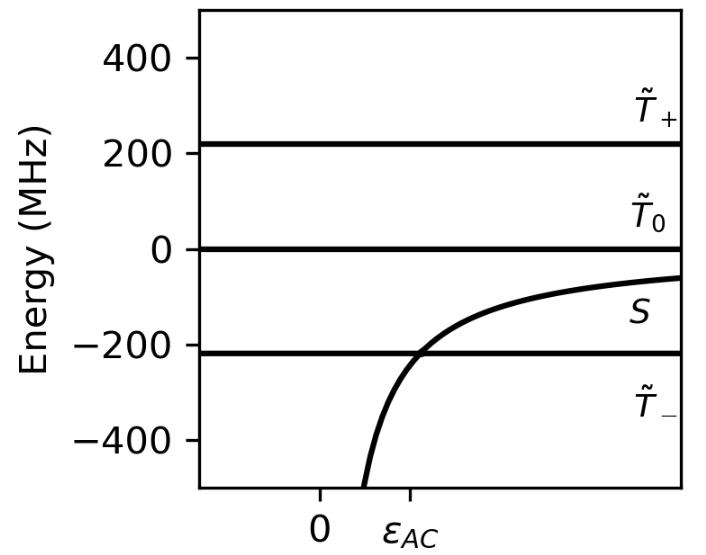 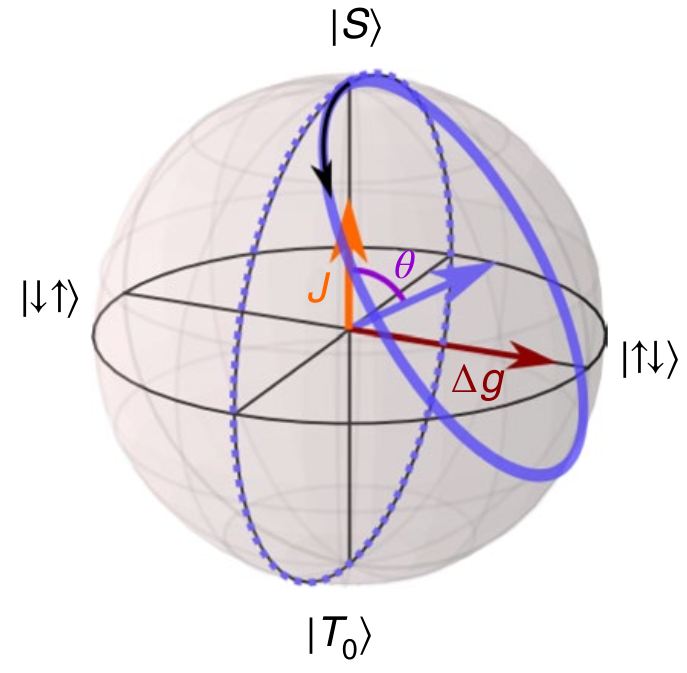 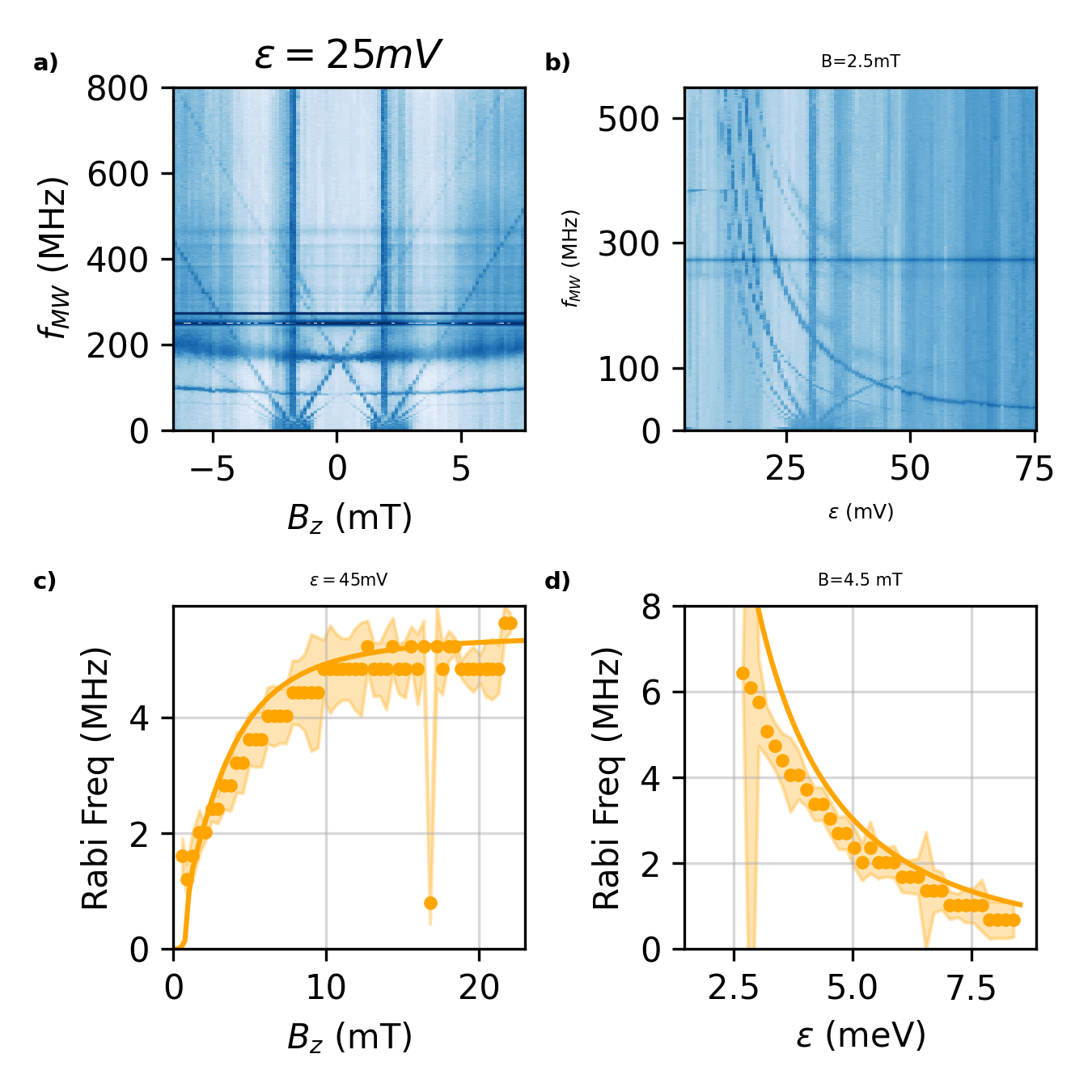 Jirovec et al. Nature Mat. (2021)
Rabi frequencies also compatible with exchange modulation
13
Summary
Take home messages
Transitions driven are two-spin states
Exchange modulation causes the driving
ST qubit with orthogonal axis
A. Ballabio
D. Chrastina
G. Isella
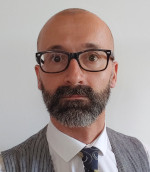 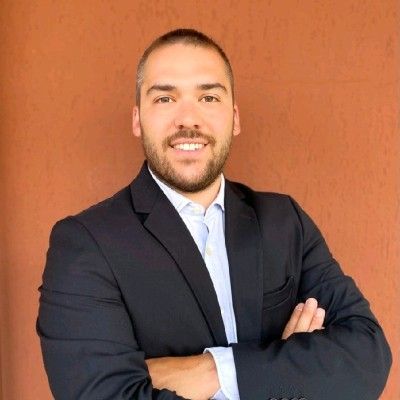 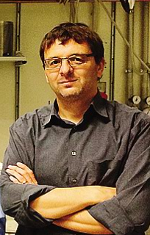 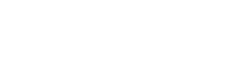 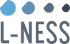 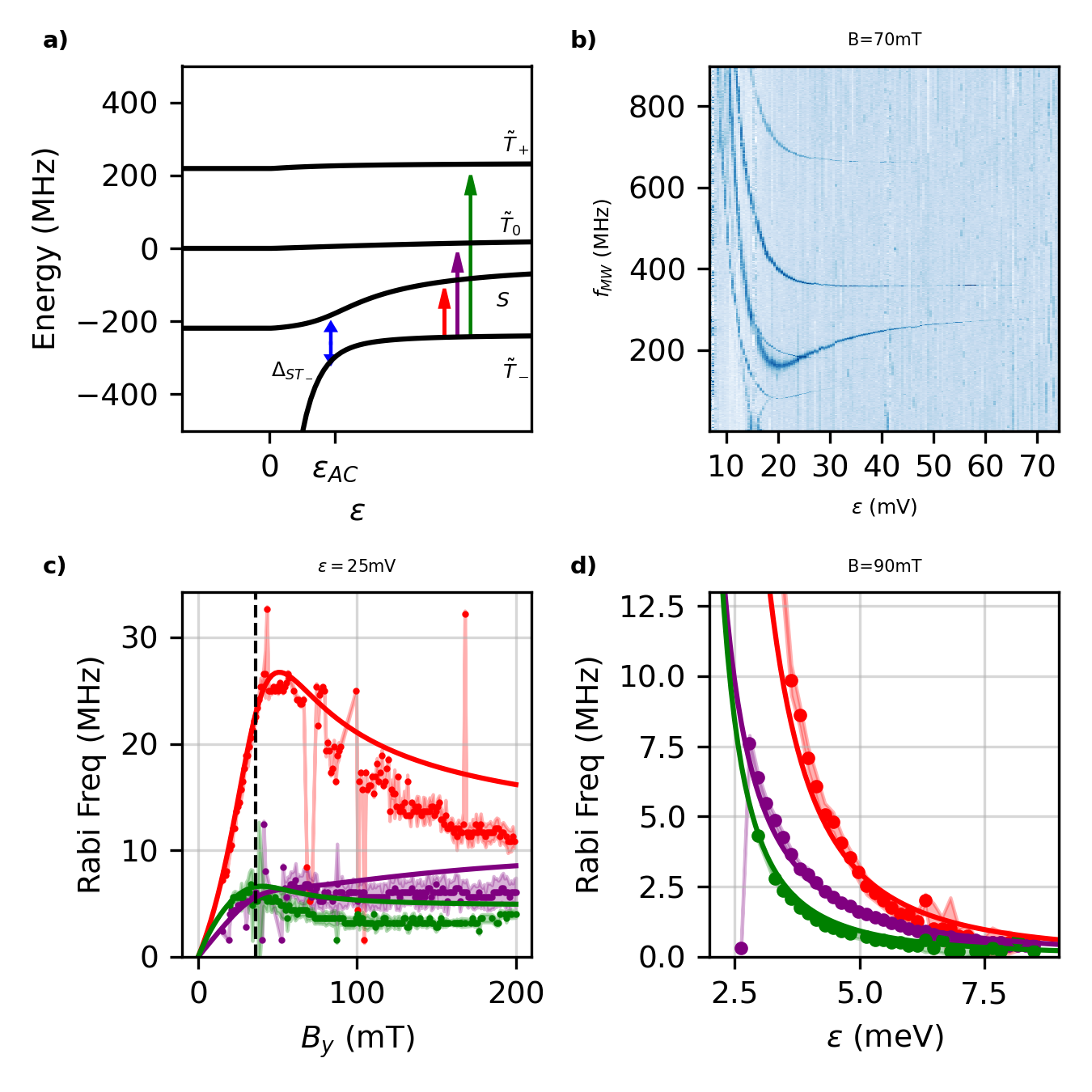 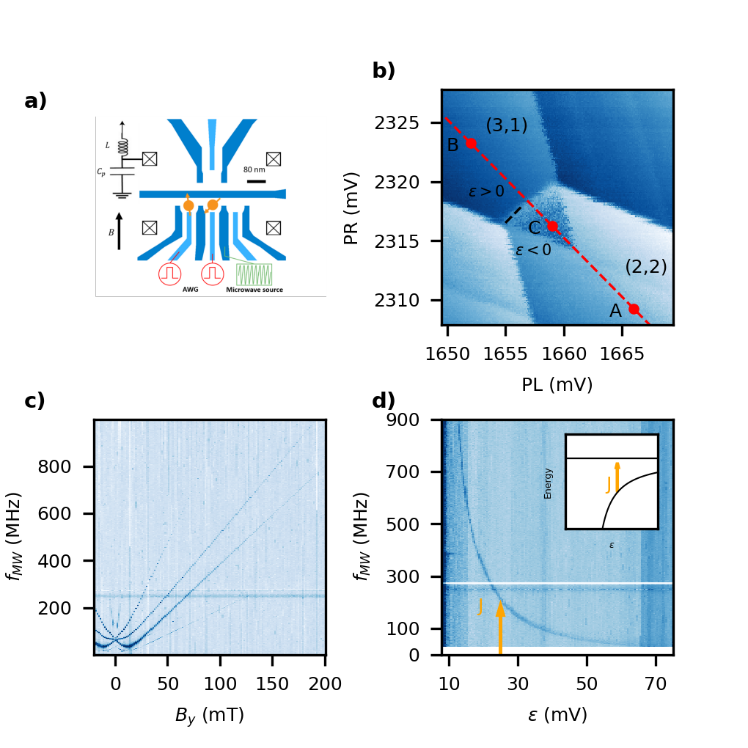 M. Rimbach-Russ
D. Jirovec
S. Bosco
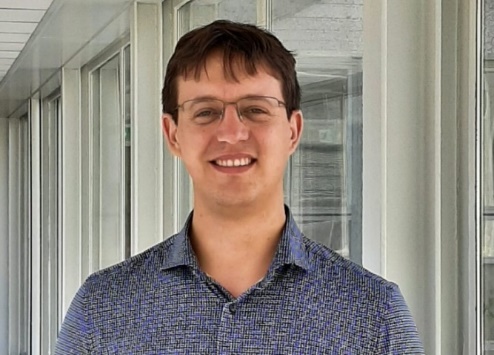 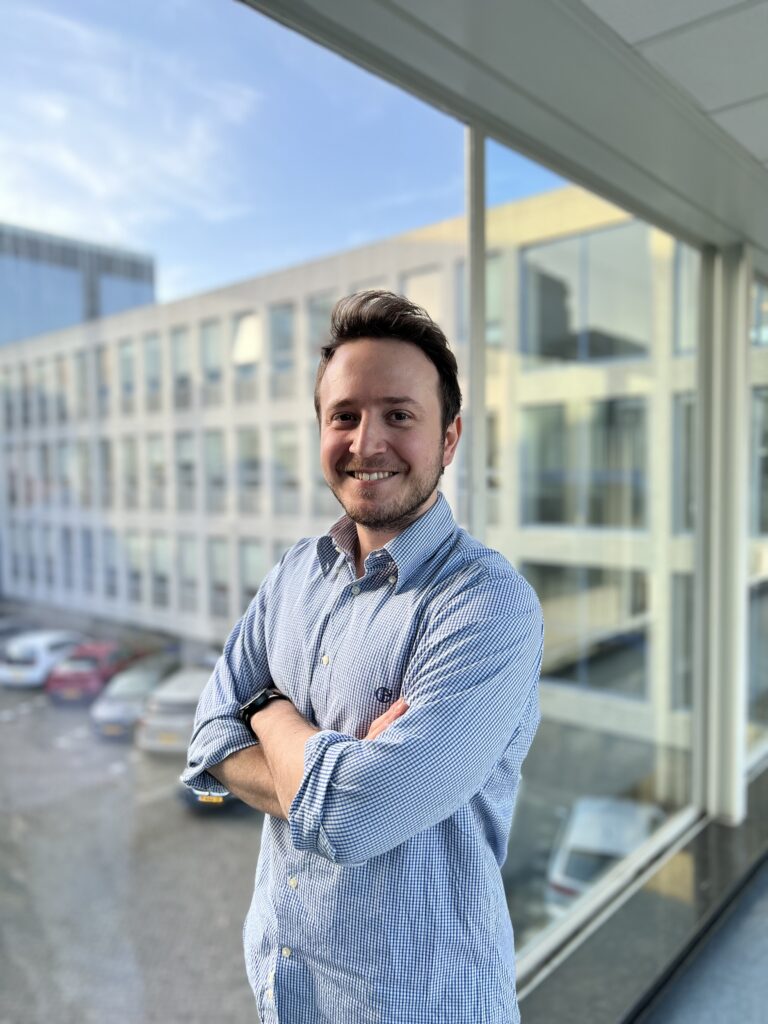 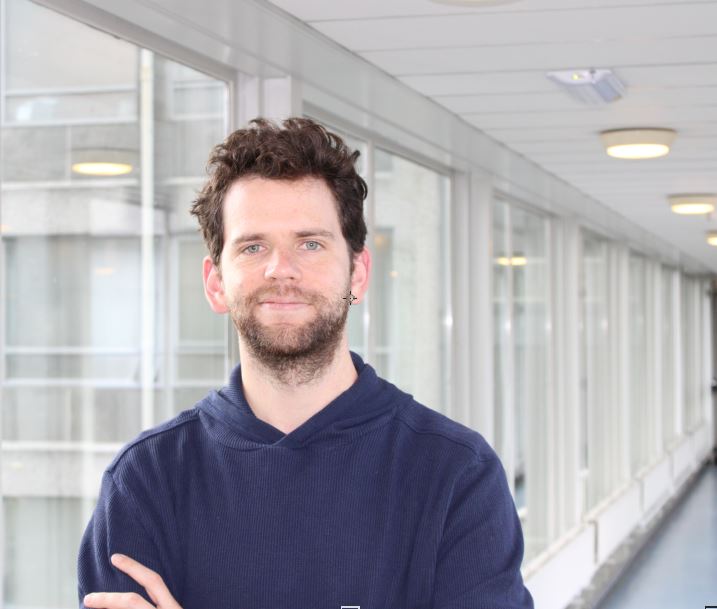 G. Katsaros
Y. Schell
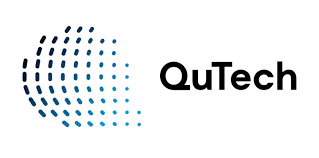 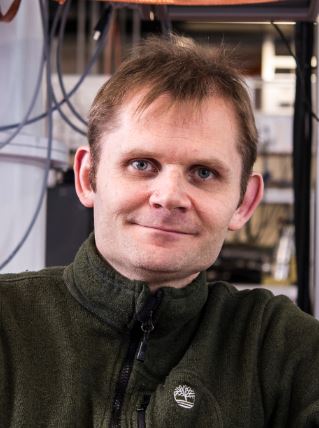 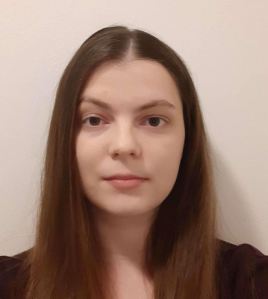 Thank you for your attention!
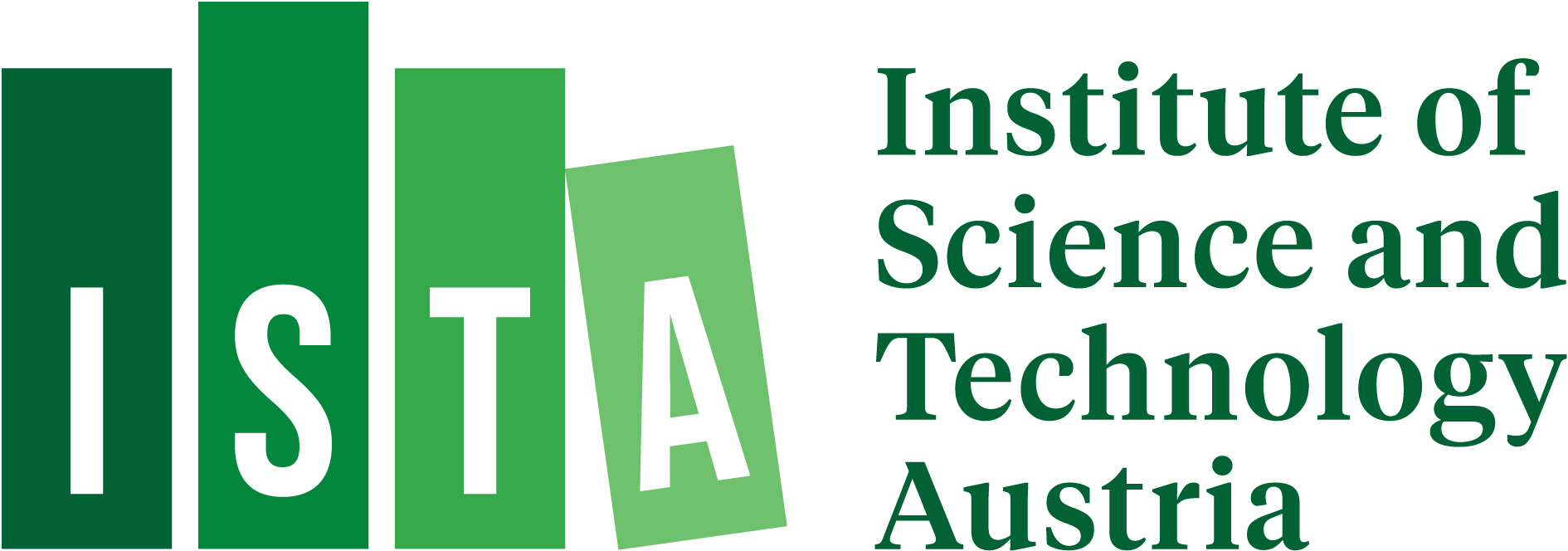 14
How to drive a spin qubit: oscillating magnetic field
Strip line
Micromagnet
Spin orbit mediated
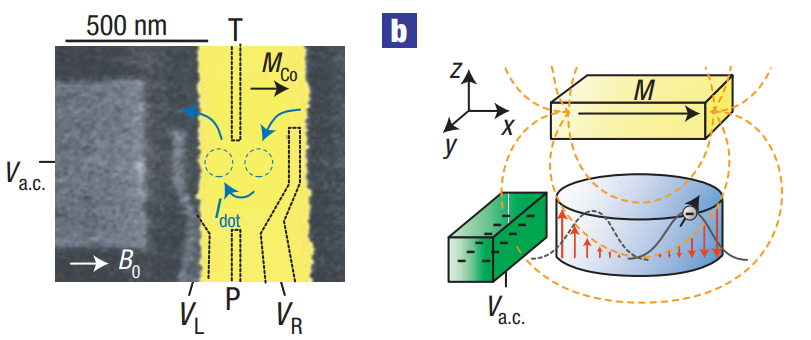 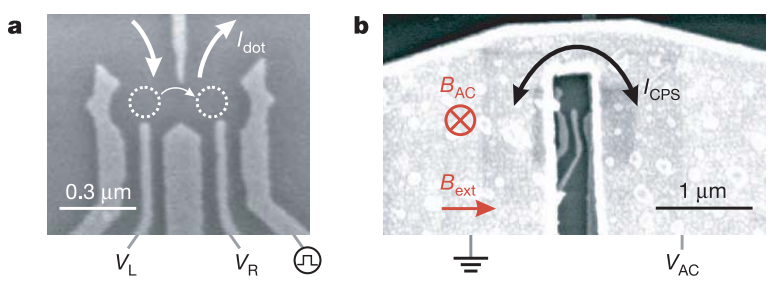 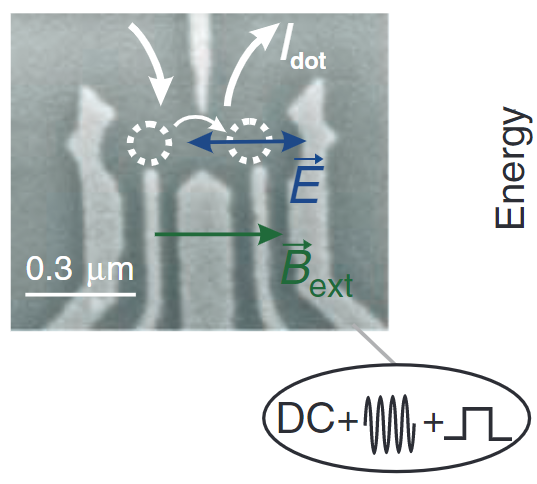 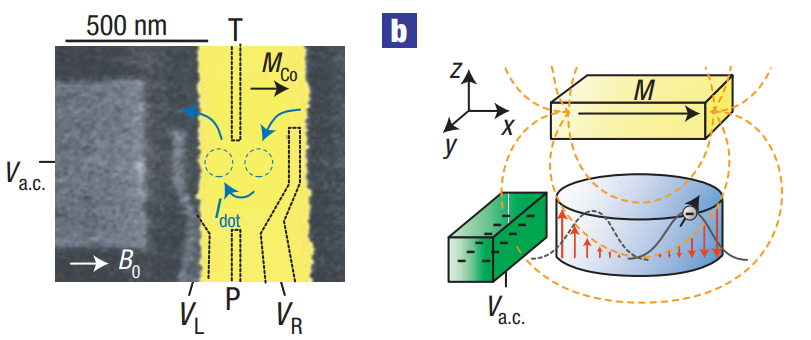 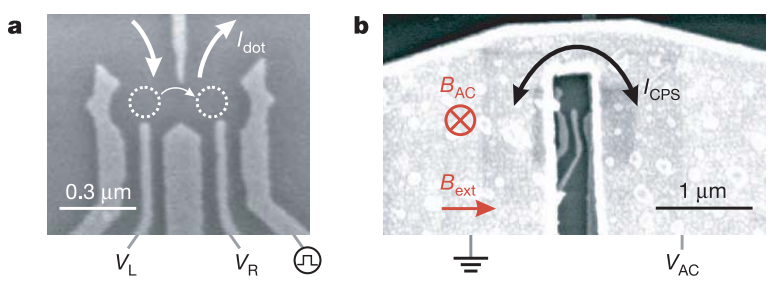 No strip line or micromagnet needed!
Pioro-Ladrière et al. Nature Physics (2008)
Koppens et al. Nature (2006)
Novak et al Science (2007)
15
[Speaker Notes: https://www.nature.com/articles/nature05065
https://www.science.org/doi/epdf/10.1126/science.1148092]
Two-photon process
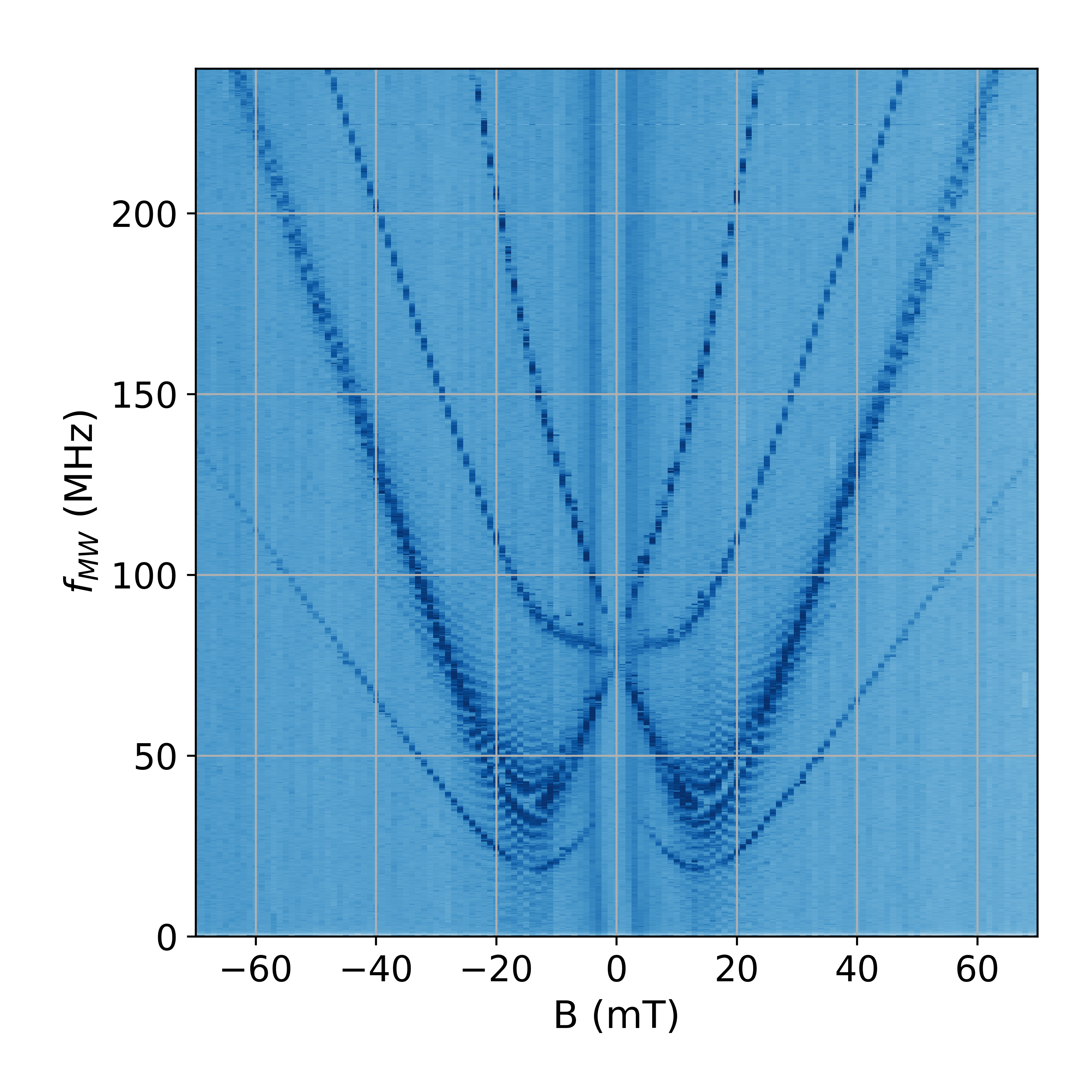 Single photon process
Two-photon process
16